ملخص محاضرة: علم الصرف والميزان الصرفي
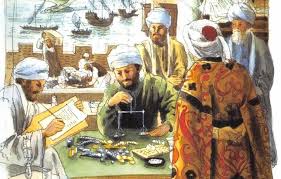 تعريف علم الصرف:
موضوع علم الصرف :
فائدة علم الصرف:
2. الميزان الصرفي:
مفهوم الميزان الصرفي:
كيفية وزن الكلمات المجردة :
كيفية وزن الكلمات المزيدة:
فائدة الميزان الصرفي :
خلاصة القول: